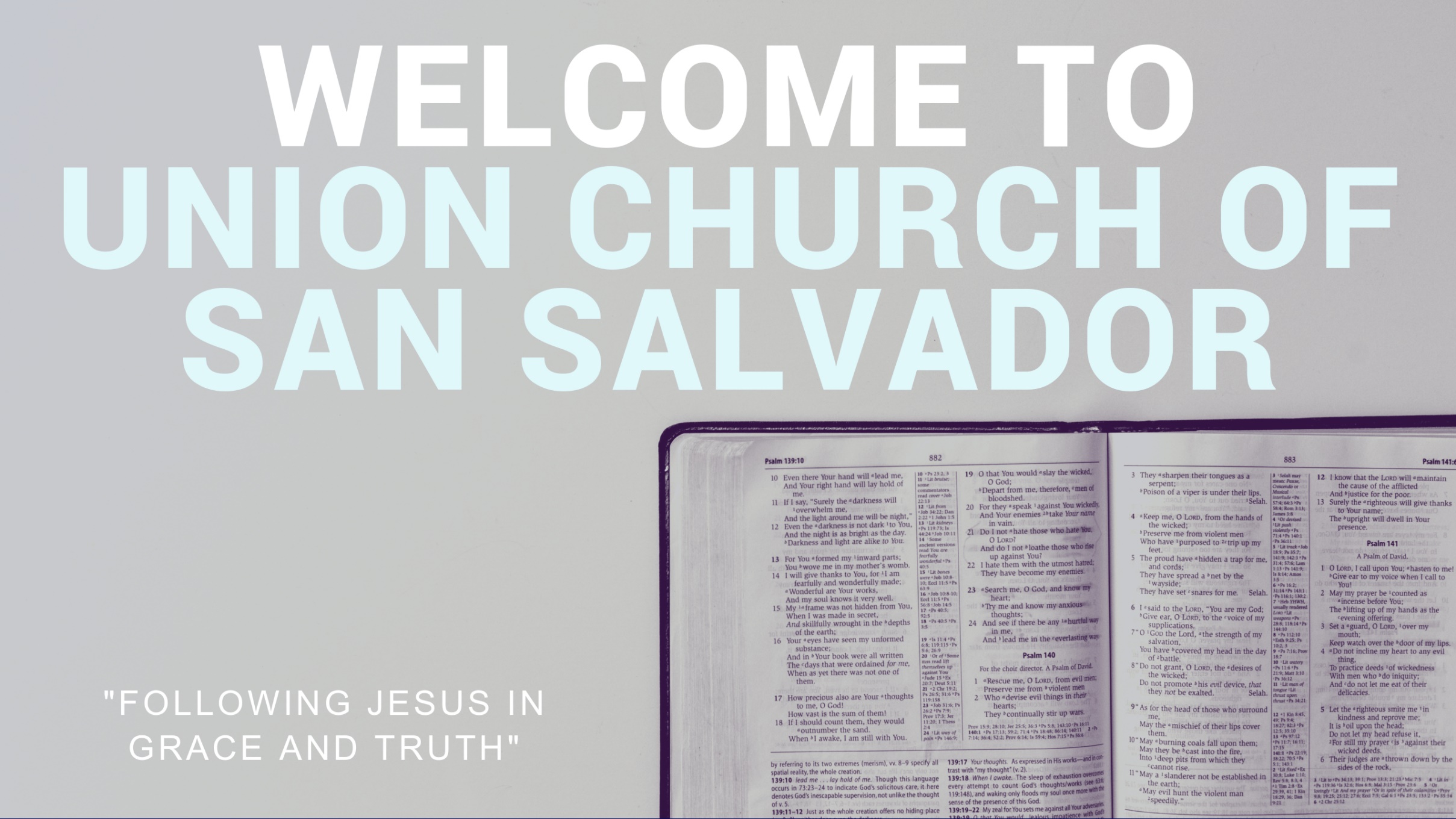 King of Heaven
Jesus, let Your kingdom come here  Let Your will be done here in us
Jesus, there is no one greater
You alone are Savior  
Show the world Your love
King of heaven, come down, 
King of heaven, come now
Let Your glory reign, 
shining like the day,
King of heaven, come
King of heaven rise up
who can stand against us
You are strong to save 
in Your Mighty Name
King of Heaven, come
We are children of Your mercy  Rescued for Your glory
We cry Jesus 
Set our hearts towards You  
That every eye would see You 
lifted high
King of heaven, come down, 
King of heaven, come now
Let Your glory reign, 
shining like the day,
King of heaven, come
King of heaven rise up
who can stand against us
You are strong to save 
in Your Mighty Name
King of Heaven, come
King of heaven, come
King of heaven, come
King of heaven, come
King of heaven, come
King of heaven, come down, 
King of heaven, come now
Let Your glory reign, 
shining like the day,
King of heaven, come
King of heaven rise up
who can stand against us
You are strong to save 
in Your Mighty Name
King of Heaven, come
King of heaven, come
King of heaven, come
King of heaven, come
King of heaven, come
King of heaven, come down, 
King of heaven, come now
Let Your glory reign, 
shining like the day,
King of heaven, come
Mighty To Save
Everyone needs compassion
A love that's never failing
Let mercy fall on me
Everyone needs forgiveness
The kindness of a Savior
The hope of nations
Savior he can move the mountains
My God is mighty to save
He is mighty to save
Forever author of salvation
He rose and conquered the grave
Jesus conquered the grave
So take me as you find me
All my fears and failures
Fill my life again
I give my life to follow
Everything I believe in
Now I surrender
Savior he can move the mountains
My God is mighty to save
He is mighty to save
Forever author of salvation
He rose and conquered the grave
Jesus conquered the grave
Savior he can move the mountains
My God is mighty to save
He is mighty to save
Forever author of salvation
He rose and conquered the grave
Jesus conquered the grave
Shine your light
And let the whole world see
We're singing for the glory
Of the risen king Jesus
Shine your light
And let the whole world see
We're singing for the glory
Of the risen king Jesus
Shine your light
And let the whole world see
We're singing for the glory
Of the risen king Jesus
Savior he can move the mountains
My God is mighty to save
He is mighty to save
Forever author of salvation
He rose and conquered the grave
Jesus conquered the grave
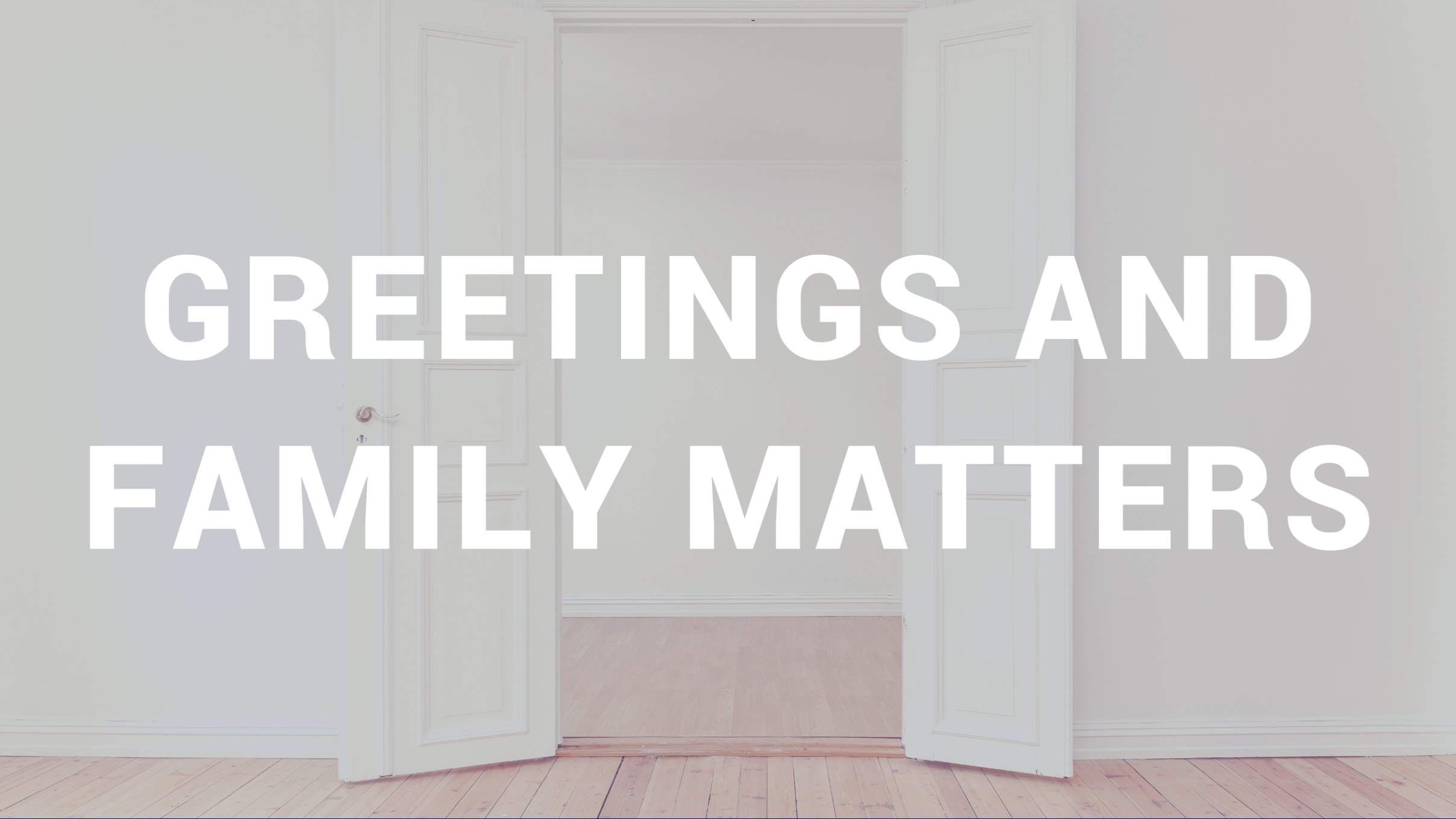 Another In The Fire
There's a graceWhen the heart is under fireAnother way When the walls are closing in
And when I look at the space betweenWhere I used to be and this reckoningI know I will never be alone
There was another in the fireStanding next to meThere was another in the watersHolding back the seas
And should I ever need remindingOf how I've been set freeThere is a cross that bears the burdenWhere another died for meThere is another in the fire
All my debt Left for dead beneath the watersI'm no longer A slave to my sin anymore
And should I fall in the space betweenWhat remains of me and this reckoningEither way I won't bowTo the things of this world
And I know I will never be alone
There was another in the fireStanding next to meThere was another in the watersHolding back the seas
And should I ever need remindingWhat power set freeThere is a grave that holds no bodyAnd now that power lives in me
There is another in the fireThere is another in the fireThere is another in the fireThere is another in the fire
And I can see the light in the darknessAs the darkness bows to HimI can hear the roar in the heavensAs the space between wears thin
I can feel the ground shake beneath usAs the prison walls cave inNothing stands between usNothing stands between us
There is no other nameBut the name that is JesusHe who was and still isAnd will be through it all
So come what may in the space betweenAll the things unseen and this reckoningAnd I know I will never be aloneAnd I know I will never be alone
There was another in the fireStanding next to meThere was another in the watersHolding back the seas
And should I ever need remindingHow good You’ve been to meI’ll count the joy come every battleCause I know that’s where You’ll be
And I can see the light in the darknessAs the darkness bows to HimI can hear the roar in the heavensAs the space between wears thin
I can feel the ground shake beneath usAs the prison walls cave inNothing stands between usNothing stands between us
There was another in the fireStanding next to meThere was another in the watersHolding back the seas
And should I ever need remindingHow good You’ve been to meI’ll count the joy come every battleCause I know that’s where You’ll be
I’ll count the joy come every battleCause I know that’s where You’ll be
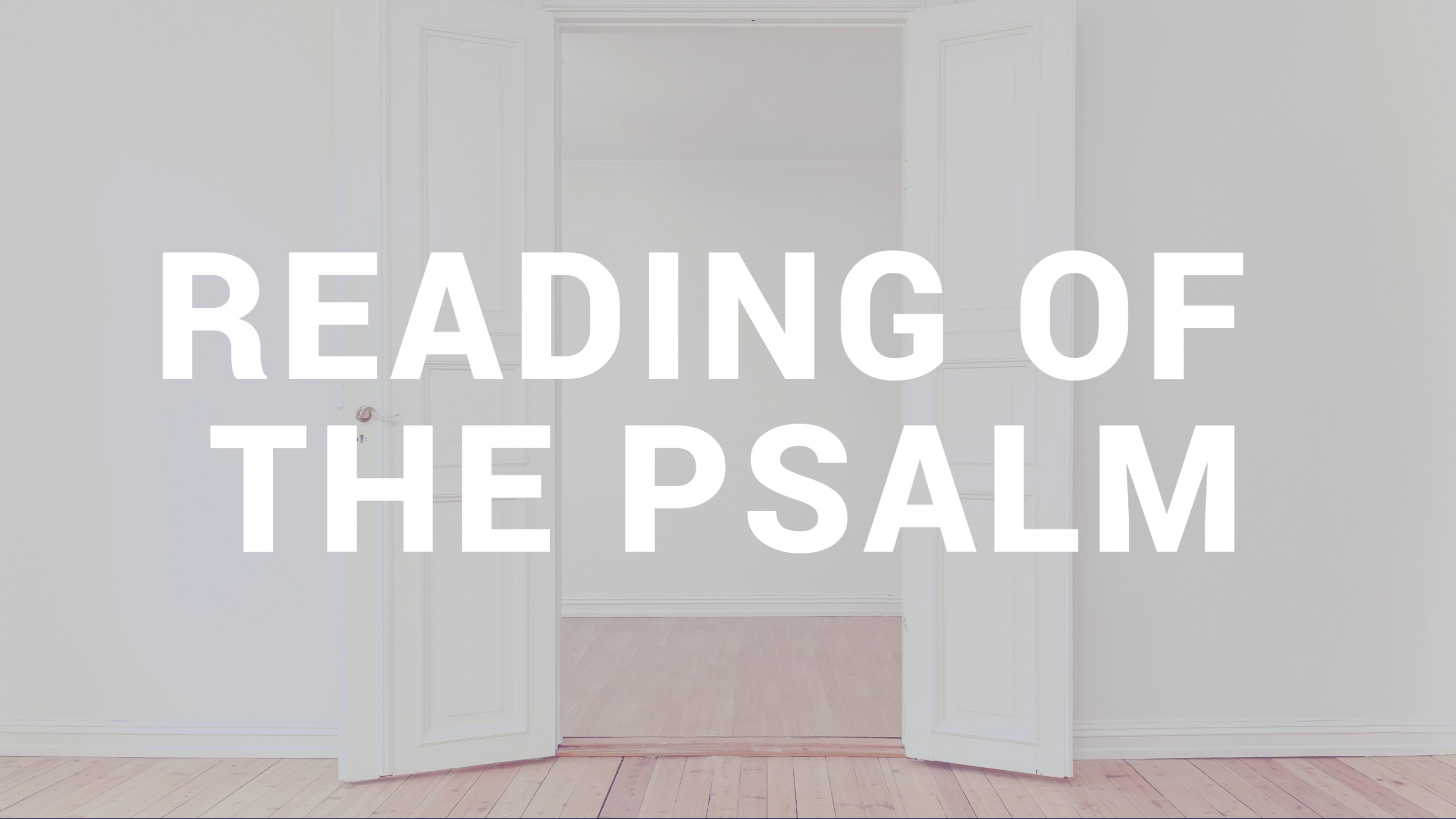 Psalm 112
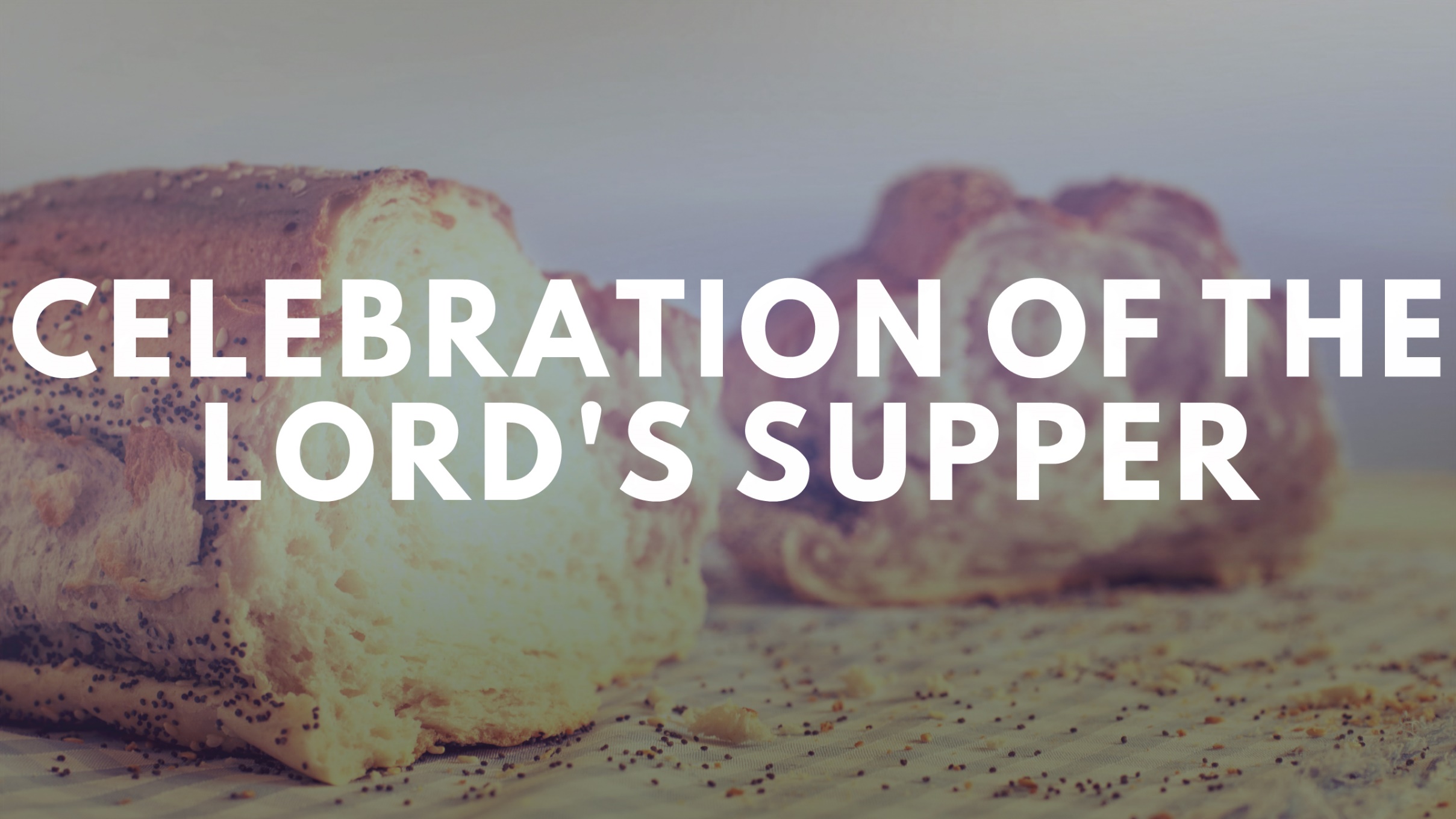 Serving, a Privilege and Blessing
Is the Lord working through you?
Deacons likewise must be dignified, not double-tongued, not addicted to much wine, not greedy for dishonest gain. 														               1 Tim. 3:8 ESV
Now in these days when the disciples were increasing in number, a complaint by the Hellenists arose against the Hebrews because their widows were being neglected in the daily distribution.  Acts 6:1 ESV
And the twelve summoned the full number of disciples and said, “It is not right that we should give up preaching the word of God to serve tables.  																											  Acts 6:2 ESV
Therefore, brothers, pick out from among you seven men of good repute, full of the Spirit and of wisdom whom we will appoint this duty.																											         Acts 6:3 ESV
But we will devote ourselves to prayer and to the ministry of the Word.” 																										         Acts 6:4 ESV
And what they said pleased the whole gathering, and they chose Stephen, a man full of faith and of the Holy Spirit, and Philip,… 																										         								   Acts 6:5 ESV
and Prochorus, and Nicanor, and Timon, and Parmenas, and Nicolaus, a prostelyte of Antioch. 																										         														    Acts 6:5 ESV
These they set before the apostles, and they prayed and laid their hands on them.																										         														         Acts 6:6 ESV
The must hold the mystery of the faith with a clear conscience. And let them also be tested first; then let them serve as deacons if they prove themselves blameless.														         1 Tim. 3:9-10 ESV
Their wives likewise must be dignified, not slanderers, but sober-minded, faithful in all things. 														         1 Tim. 3:11 ESV
I commend to you our sister Phoebe, a servant of the church at Cenchreae, 														                   Rom. 16:1 ESV
Let deacons each be the husband of one wife, managing their children and their own households well.														       1 Tim. 3:12 ESV
For those who serve well as deacons gain a good standing for themselves and also great confidence in the faith that is in Christ Jesus.														         1 Tim. 3:13 ESV
Seeing the Lord work through you 	is powerful!
I hope to come to you soon, but I am writing these things to you so that, 														          														   											 												1 Tim. 3:14 ESV
if I delay, you may know how one ought to behave in the household of God, which is the church of the living God, a pillar and buttress of the truth.														          						1 Tim. 3:15 ESV
Great indeed, we confess, is the mystery of godliness: 													          	1 Tim. 3:16 ESV
He was manifested in the flesh, vindicated by the Spirit, seen by angels, proclaimed among the nations, believed on in the world, taken up in glory.													          	    1 Tim. 3:16 ESV
Is God using you?
All to Us
Precious Cornerstone
Sure Foundation
You are faithful to the end
We are waiting on you Jesus
We believe You’re all to us
Precious Cornerstone
Sure Foundation
You are faithful to the end
We are waiting on you Jesus
We believe You’re all to us
Let the glory of Your name Be the passion of the churchLet the righteousness of God Be a holy flame that burns
Let the saving love of Christ Be the measure of our livesWe believe You’re all to us
Only Son of GodSent from HeavenHope and mercy at the cross
You are everythingYou’re the promiseJesus, You are all to us
Let the glory of Your name Be the passion of the churchLet the righteousness of God Be a holy flame that burns
Let the saving love of Christ Be the measure of our livesWe believe You’re all to us
Let the glory of Your name Be the passion of the churchLet the righteousness of God Be a holy flame that burns
Let the saving love of Christ Be the measure of our livesWe believe You’re all to us
You’re all to usYou’re all to usYou’re all to usYes, You are
You’re all to usYou’re all to usYou’re all to usYes, You are
When this passing world is overWe will see you face to face
And forever we will worshipJesus, You are all to usJesus, You are all to us
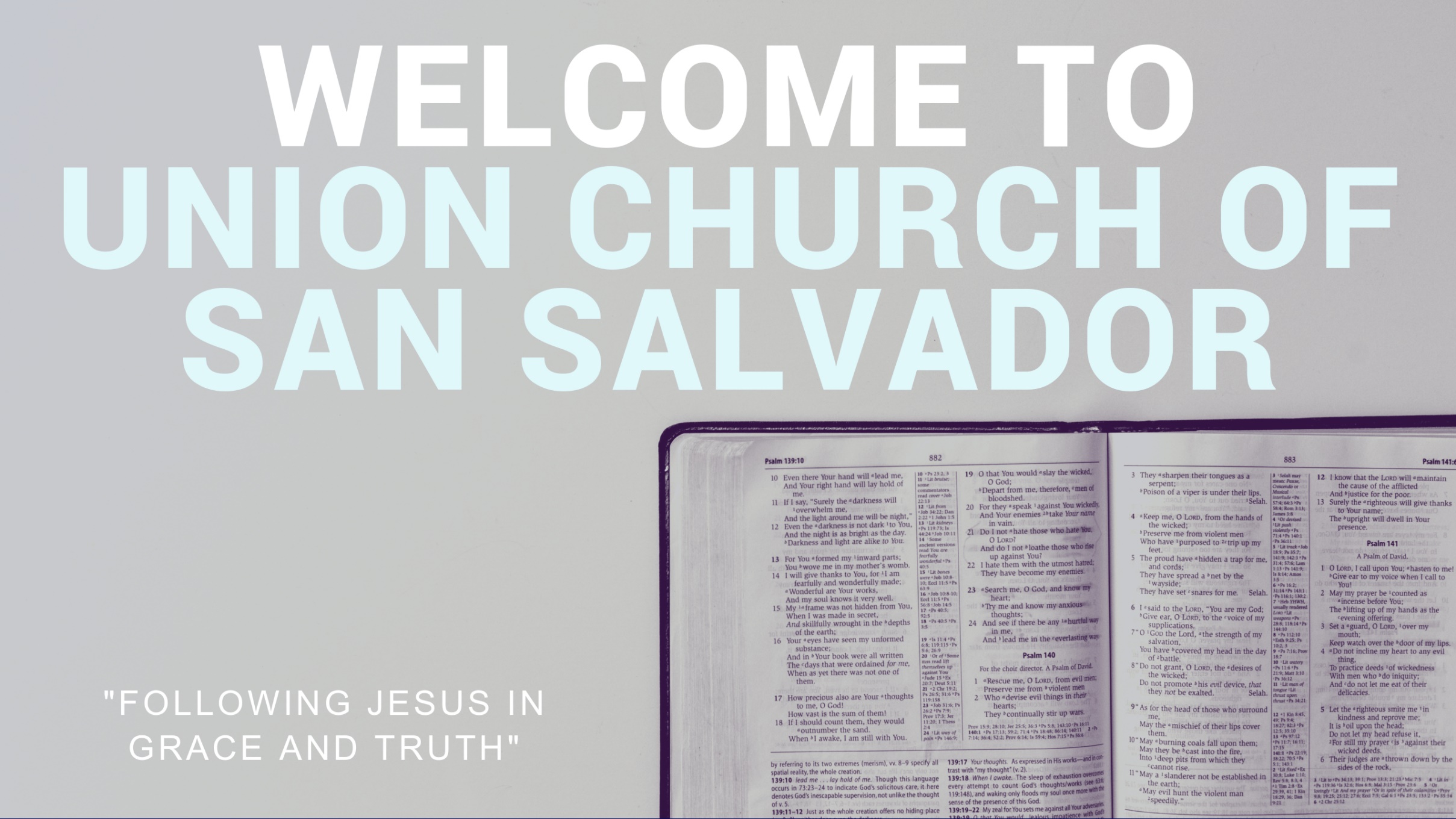